Контрольное тестирование по теме: «Удельная Русь»
17.11.2015
http://aida.ucoz.ru
1
Задачи урока:
Обобщить и систематизировать знания учащихся по теме: «Удельная Русь»;
Проконтролировать знания учащихся по данной теме;
Воспитывать у учащихся самостоятельное суждение и умение высказывать свою точку зрения.
17.11.2015
http://aida.ucoz.ru
2
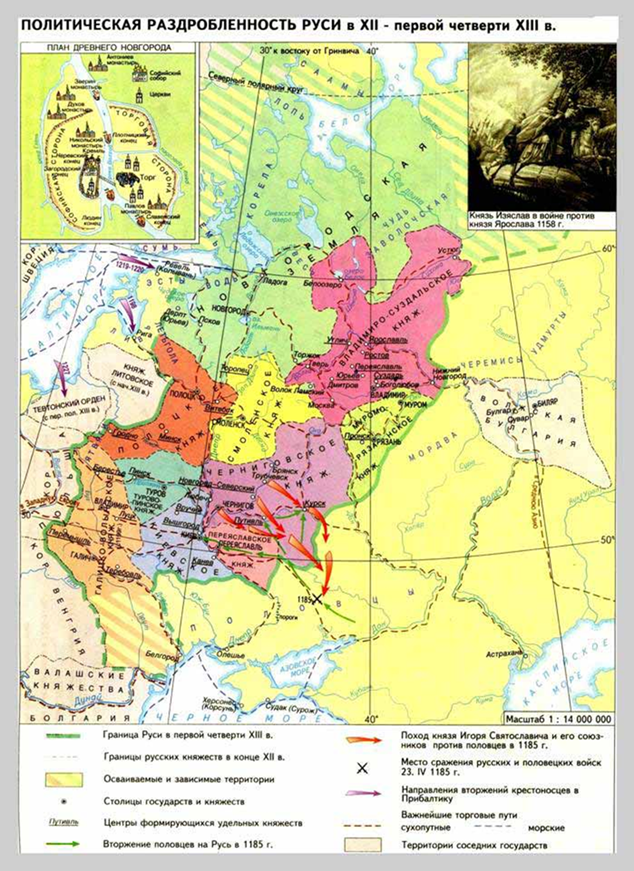 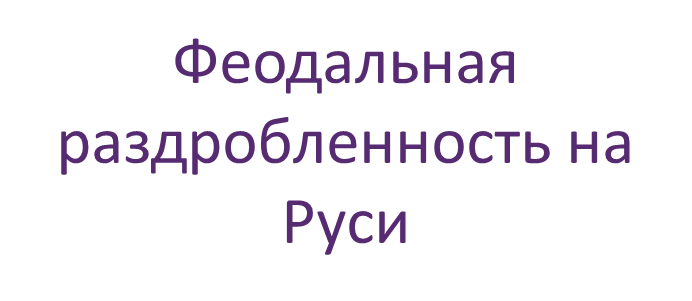 С 30-х гг. XIIвека
Закономерный этап развития
В середине XIIвека- 15 княжеств, в начале XIII- 50
17.11.2015
http://aida.ucoz.ru
3
1.Отметьте причину государственной раздробленности
А) набеги половцев на русские земли
Б) укрепление международных связей русских кня­жеств
В) захват Киева половцами
Г) развитие натурального хозяйства
2.Наиболее распространенный материал для письма в Новгороде
А) телячья кожа                           В) береста	
Б) бумага                                      Г) доски
3. Первое летописное упоминание о Москве связано с именем князя
А) Андрея Боголюбского              В) Владимира Мономаха
Б) Юрия Долгорукого                   Г) Ярослава Мудрого
17.11.2015
http://aida.ucoz.ru
4
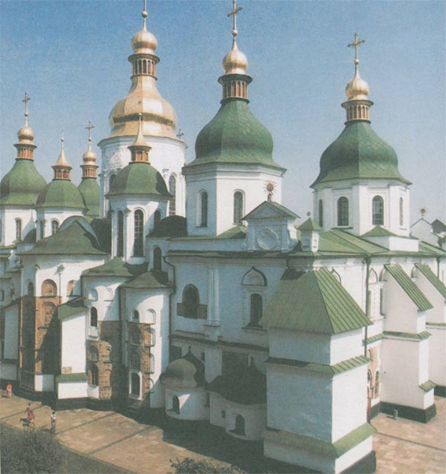 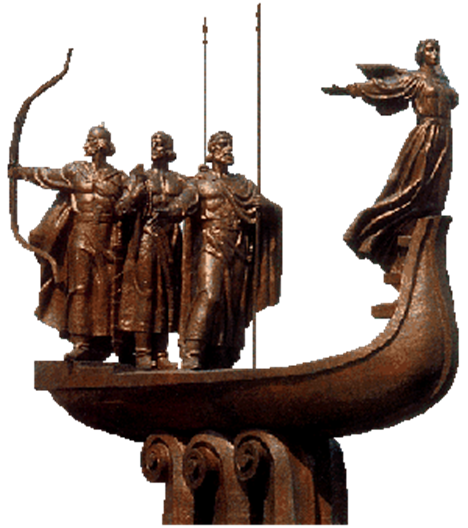 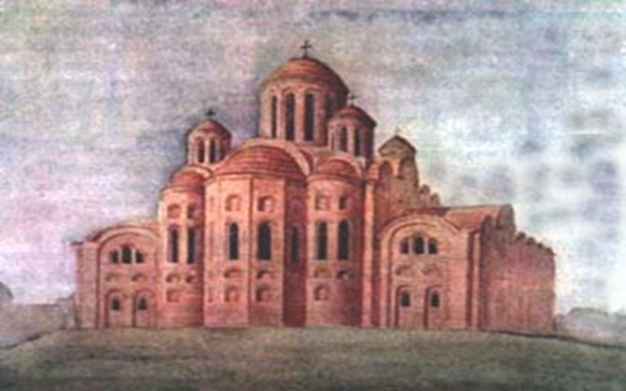 17.11.2015
http://aida.ucoz.ru
5
4.При князе Андрее Боголюбском
А) внесены дополнения в Русскую Правду
Б) принято христианство
В) построен Софийский собор в Новгороде
Г) построен Успенский собор во Владимире
5.Укажите имя князя, о котором идет речь. Он совершил ряд походов в Волжскую Болгарию в 1183, 1185 и 1205 гг., а также успешный поход на половцев; при нем был построен Дмитриевский собор во Владимире.
А) Юрий Долгорукий                                     В) Александр Невский
Б) Всеволод Большое Гнездо                      Г) Мстислав Удалой
6. Верховная власть в Новгороде принадлежала
  А) князю                                           В) Боярской думе
  Б) вече                                             Г) Архиепископу
17.11.2015
http://aida.ucoz.ru
6
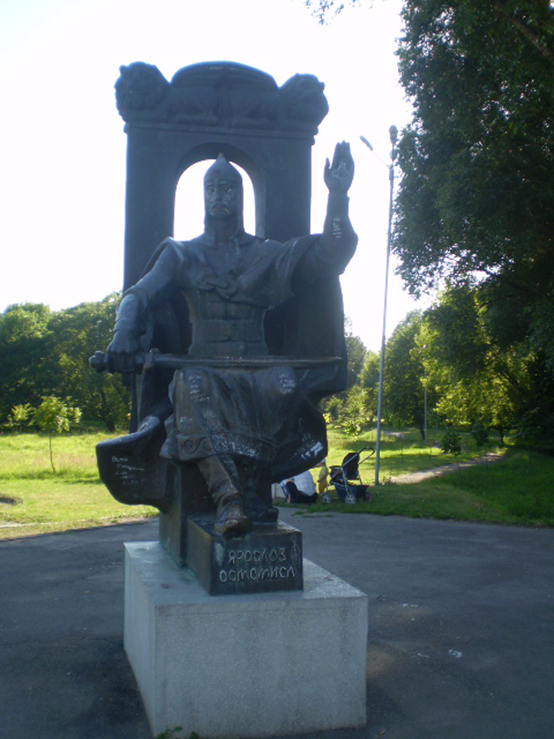 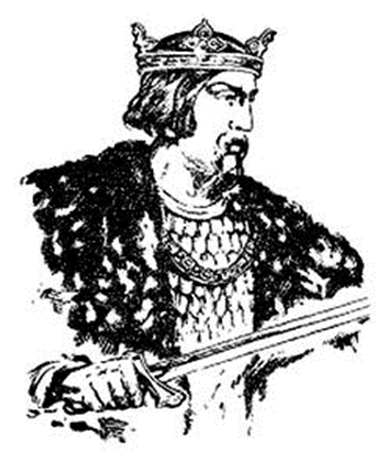 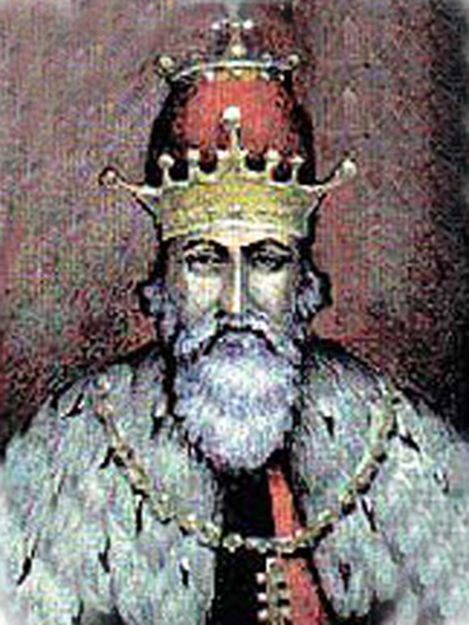 Роман Мстиславович
Даниил Романович
Ярослав Осмомысл
17.11.2015
http://aida.ucoz.ru
7
7.Новгородской дружиной командовал
А) тысяцкий                                 В) архиепископ
Б) посадник                                  Г) князь
8.Когда Русь вступила в период государственной раздробленности:
А) с 1132гг.      Б) с 1035 гг.    В) с 1140 г.г
9.О каком уделе Руси идёт речь в следующем описании: 
« Центр земель находится на пересечении торговых путей в Южную Прибалтику и немецкие земли, Скандинавию и страны Востока. Здесь ранее, чем в других городах появились купеческие объединения. Значительную роль в жизни города играла аристократия. Городские власти выбирались на вече, здесь же обсуждалась кандидатура приглашаемого князя».
 Как можно назвать такую форму государственного устройства?
10. Назовите не менее 5  крупных и сильных княжеств удельного периода на территории Руси.
17.11.2015
9. Назовите не менее 7 крупных и сильных княжеств удельного периода на территории Руси.
8
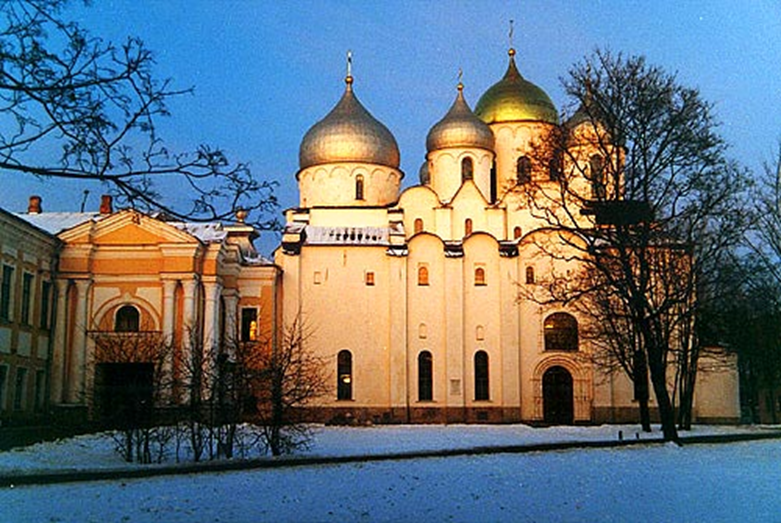 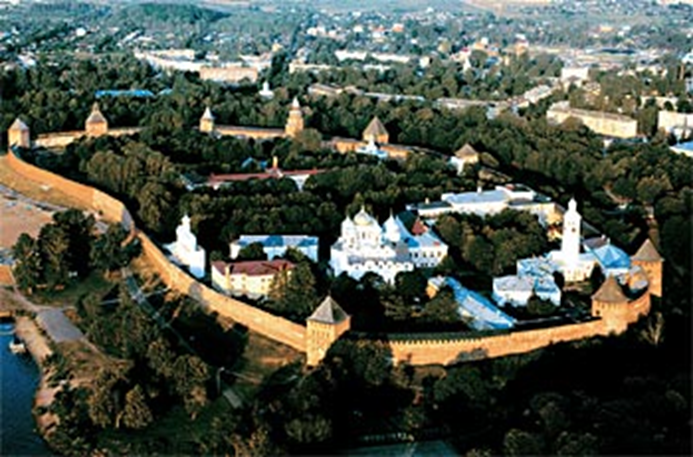 Новгородский кремль
Софийский собор
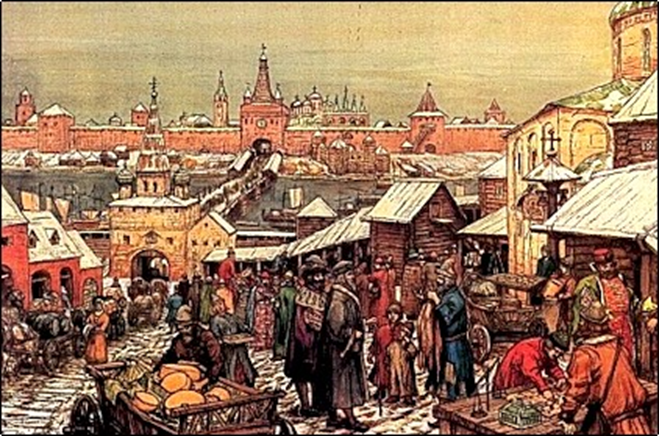 17.11.2015
http://aida.ucoz.ru
9
Термины:
Посадник, вече, тысяцкий, феодальная раздробленность, удел, натуральное хозяйство.
17.11.2015
http://aida.ucoz.ru
10
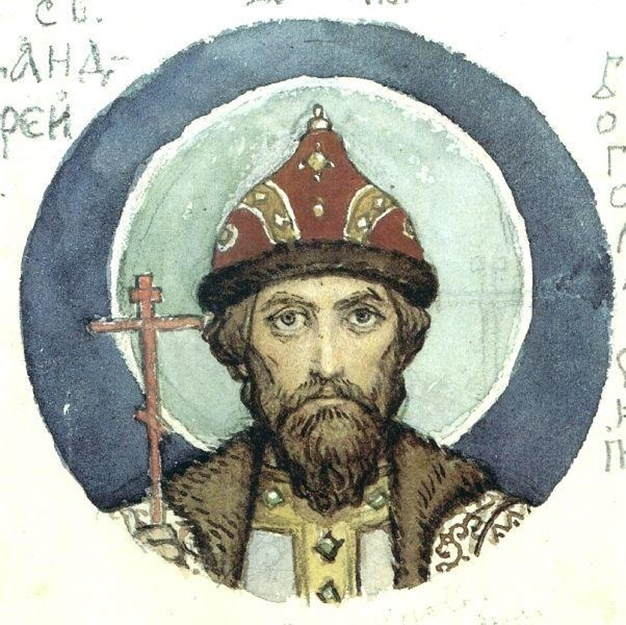 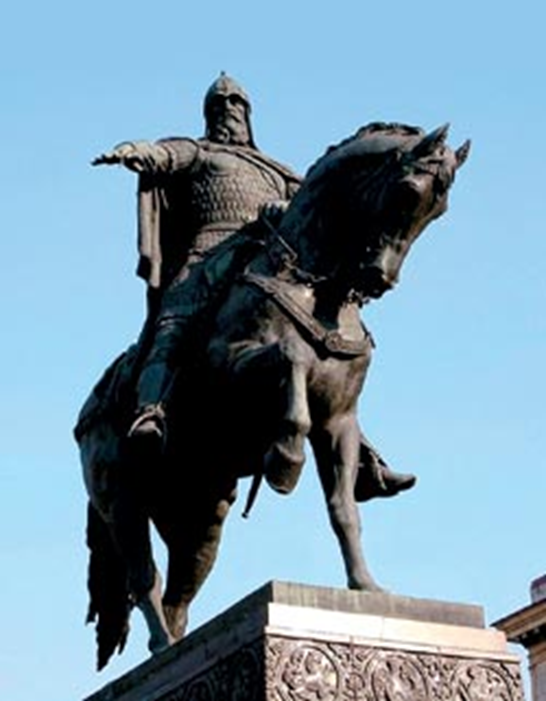 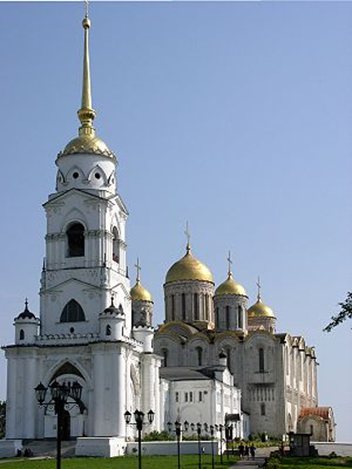 Андрей Боголюбский
Юрий Долгорукий
17.11.2015
http://aida.ucoz.ru
11
Ответы:
1- г;
2- в;
3- б;
4- г;
5- а;
6- б;
7- г;
8- а;
9- Новгородская земля
17.11.2015
http://aida.ucoz.ru
12
Успехов в учебе!
Степанова Надежда Федоровна,
учитель истории и обществознания
МБОУ Шумячская СОШ им. В.Ф.Алешина
17.11.2015
http://aida.ucoz.ru
13